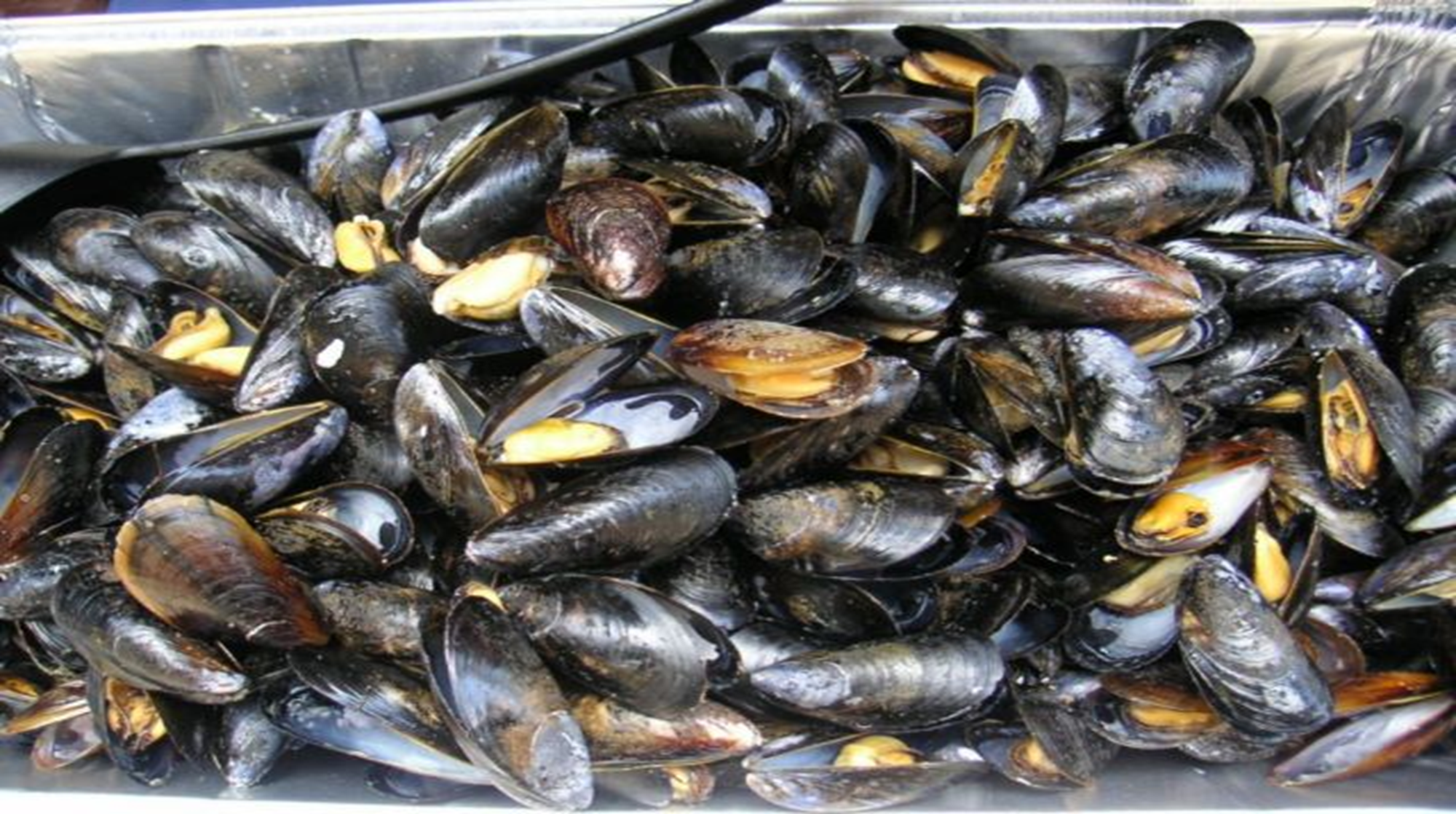 Ημερίδα: «Βιώσιμη Ανάπτυξη και Καλές Πρακτικές στις Μυδοκαλλιέργειες»Έμφαση σε προϊόντα υψηλής προστιθέμενης αξίας
Δρ. Ουρανία Νόττα, Διεθνές Πανεπιστήμιο Ελλάδας
Δρ. Ασπασία Βλάχβεη, Πανεπιστήμιο Δυτικής Μακεδονίας


Παρασκευή, 10 Σεπτεμβρίου 2021
Η μυδοκαλλιέργεια στην Ελλάδα
Η οστρακοκαλλιέργεια (με κατεξοχήν τη μυδοκαλλιέργεια) είναι ο δεύτερος πιο σημαντικός κλάδος των υδατοκαλλιεργειών μετά τις ιχθυοκαλλιέργειες και ένας από τους δυναμικότερους της ελληνικής αγροτικής οικονομίας. 
Συνεισφέρει στην ανάπτυξη της πρωτογενούς παραγωγής της χώρας μας με παραγωγή η οποία παρουσιάζει μικρή αλλά σταθερή αυξητική τάση τα τελευταία χρόνια. Η ετήσια παραγωγή για το 2019 προσέγγισε τους 24.000 τόνους αξίας 9.131.794 ευρώ (ΕΛ.ΣΤΑΤ, 2019). 
Το μεγαλύτερο τμήμα αυτής εξάγεται στην ΕΕ (π.χ., Ιταλία, Γαλλία) και συνεισφέρει θετικά στο εμπορικό ισοζύγιο μεταξύ της χώρας μας και χωρών της ΕΕ. 
Το 75-80% της ελληνικής παραγωγής μυδιού  παράγεται στον Θερμαϊκό Κόλπο (≈20.000 τόνοι), χωρίς να υπολογίζεται αυτό που παράγεται από τις αυθαίρετες εγκαταστάσεις. Στον Θερμαϊκό κόλπο λειτουργεί νόμιμα ο μεγαλύτερος  αριθμός πλωτών μονάδων μυδοκαλλιέργειας  (150 μονάδες) .
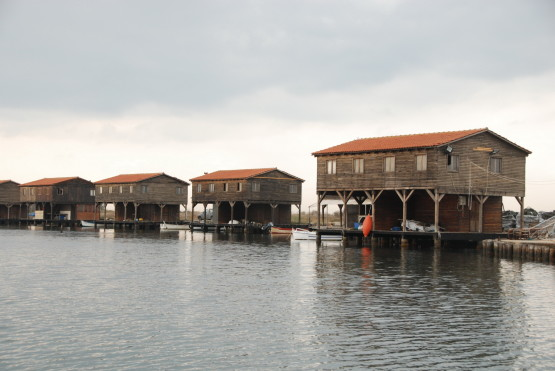 Ημερίδα: «Βιώσιμη Ανάπτυξη και Καλές Πρακτικές στις Μυδοκαλλιέργειες», Παρασκευή, 10 Σεπτεμβρίου 2021
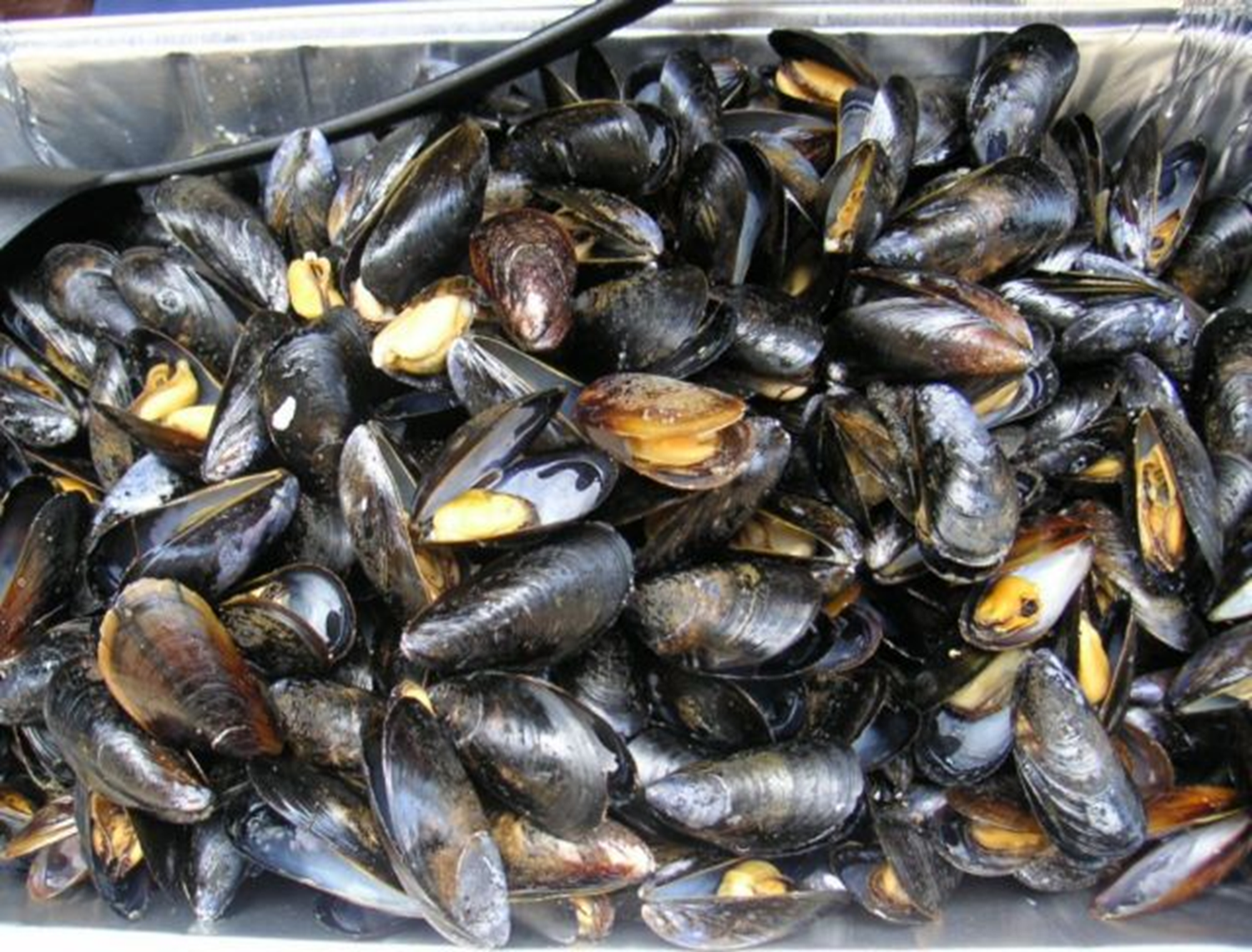 Υφιστάμενη κατάσταση
Παγκόσμια αγορά – εισαγωγές εξαγωγές
Ευρωπαϊκή παραγωγή
Ελληνική Παραγωγή
-    Συμβολή στην απασχόληση της περιοχής
-    Δυνατότητα διασύνδεσης του τουρισμού με  τη γαστρονομία    
     της περιοχής  με άξονες την εξωστρέφεια και την καινοτομία
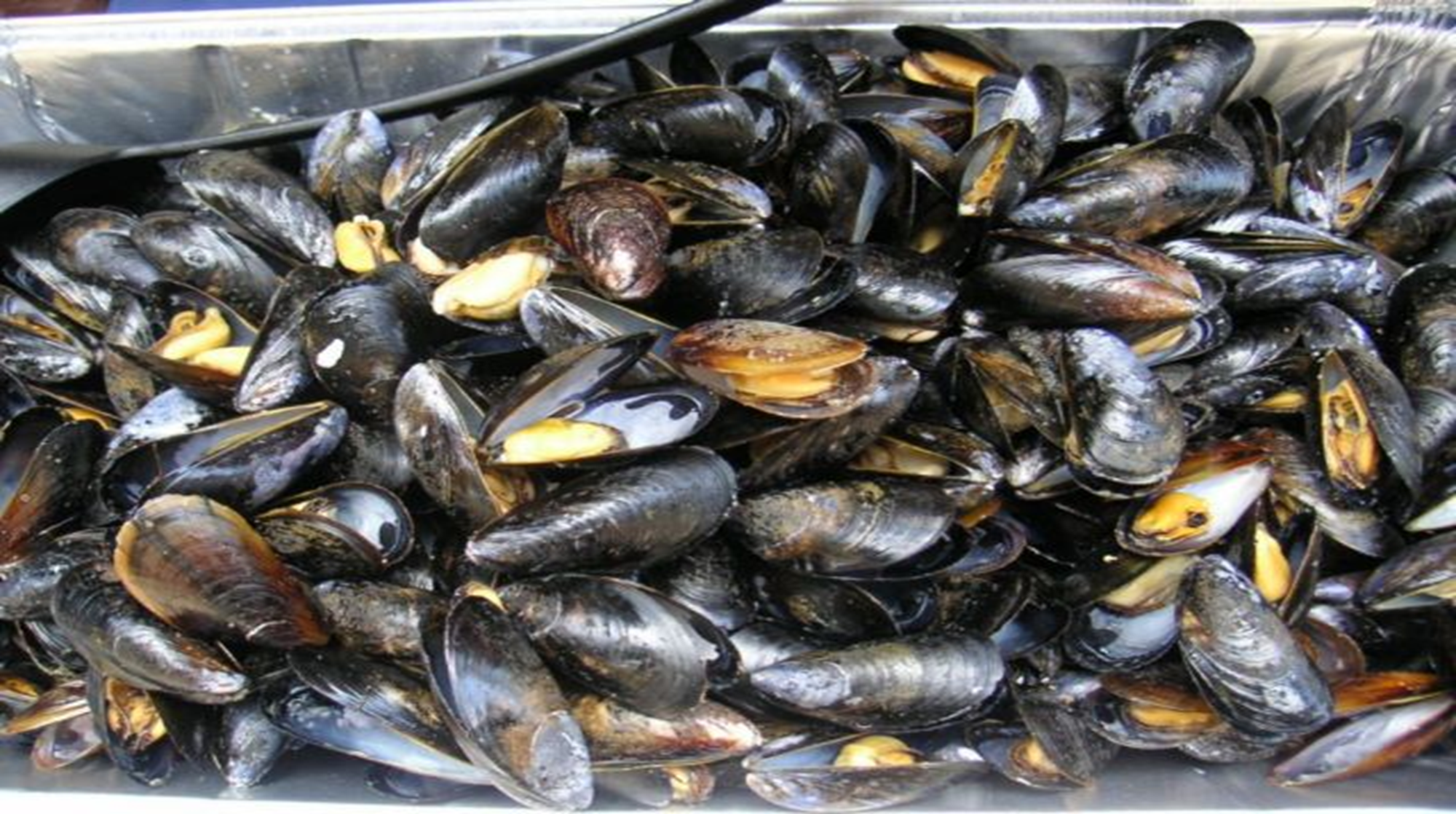 Εισαγωγές/εξαγωγές στον κόσμο
Ημερίδα: «Βιώσιμη Ανάπτυξη και Καλές Πρακτικές στις Μυδοκαλλιέργειες», Παρασκευή, 10 Σεπτεμβρίου 2021
Mytilus galloprovincialis (Mediterranean mussel) Παραγωγή σε τόνους
Eurostat 2021
Παραγωγή μεσογειακού μυδιού των χωρών της ΕΕ για το 2019
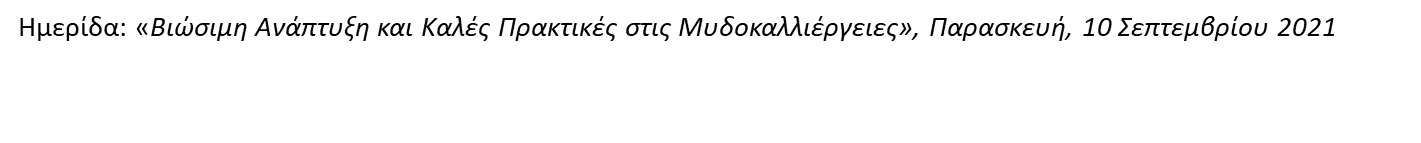 Ημερίδα: «Βιώσιμη Ανάπτυξη και Καλές Πρακτικές στις Μυδοκαλλιέργειες», Παρασκευή, 10 Σεπτεμβρίου 2021
Ανάλυση δυνατών και αδύνατων σημείων-Απειλές και ευκαιρίες του κλάδου
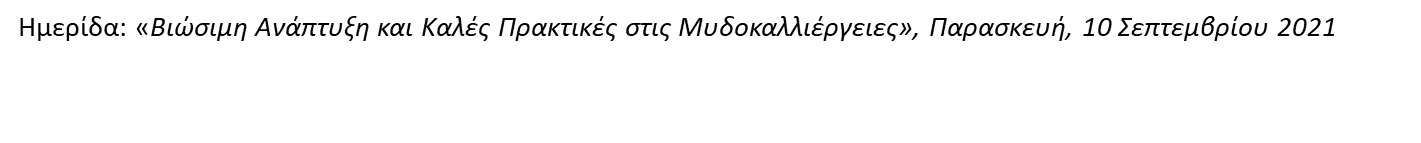 Οριζόντια οργάνωση
Πλεονεκτήματα:
Η συνεργασία μεταξύ των παραγωγών  για την εκμετάλλευση των οικονομιών κλίμακας 
Για απόκτηση ισχυρής διαπραγματευτικής δύναμης
Για τη διάχυση της γνώσης 
Για την καλύτερη αξιοποίηση σύγχρονης τεχνολογίας,
Για την αξιοποίηση διαθέσιμης δυναμικότητας 
Για την εξειδίκευση
Για τη μεταφορά και την αποθήκευση
Για την έρευνα και ανάπτυξη νέων καινοτόμων προϊόντων
Για τους ευνοϊκότερους όρους εξωτερικής χρηματοδότησης
Ημερίδα: «Βιώσιμη Ανάπτυξη και Καλές Πρακτικές στις Μυδοκαλλιέργειες», Παρασκευή, 10 Σεπτεμβρίου 2021
Καθετοποίηση παραγωγής
Δημιουργία διαφοροποιημένων προϊόντων υψηλής προστιθέμενης αξίας μέσω των διαδικασιών:
Της Τυποποίησης
Της Μεταποίησης, 
Της Συσκευασίας
Της Δημιουργίας επωνυμίας- brand name
Της Δημιουργίας καινοτόμων προιόντων έτοιμων προς κατανάλωση
Της δημιουργίας διαφορετικών καναλιών παραγωγής και διάθεσης τελικών προιόντων
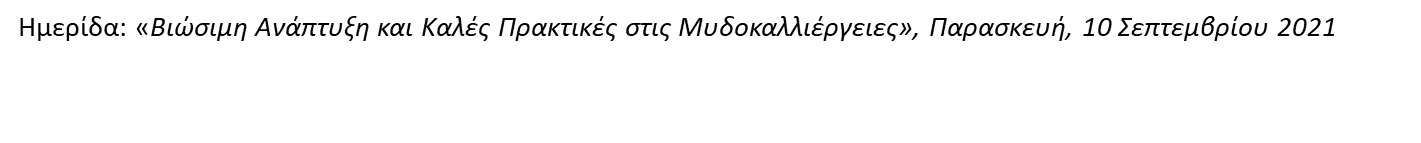 ΚΑΛΕΣ ΠΡΑΚΤΙΚΕΣ
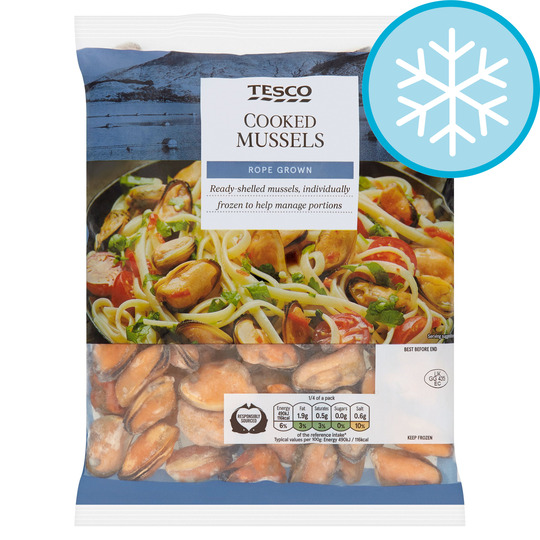 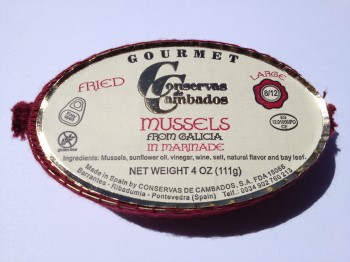 Διαφοροποίηση
Η Ισπανία έχει κατακτήσει ηγετική θέση στην παγκόσμια αγορά λόγω της ικανότητάς της να αναπτύξει μια σύγχρονη μεταποιητική βιομηχανία μυδιών.  Παρακολουθώντας τις αλλαγές των καταναλωτικών προτύπων και επιθυμιών, έχει καταφέρει να δημιουργήσει προϊόντα υψηλής προστιθέμενης αξίας που απευθύνονται στον τελικό καταναλωτή και περιλαμβάνουν από κατεψυγμένα, βρασμένα, κονσερβοποιημένα μύδια, μέχρι έτοιμα γεύματα για άμεση κατανάλωση στο σπίτι.

Παραγωγοί από τις άλλες ευρωπαϊκές χώρες μπορούν να ακολουθήσουν το παράδειγμα της Ισπανίας και να διαφοροποιήσουν τα προϊόντα τους προσφέροντας όχι μόνο φρέσκα ή κατεψυγμένα αλλά και κονσερβοποιημένα προιόντα ή ακόμη και έτοιμα γεύματα
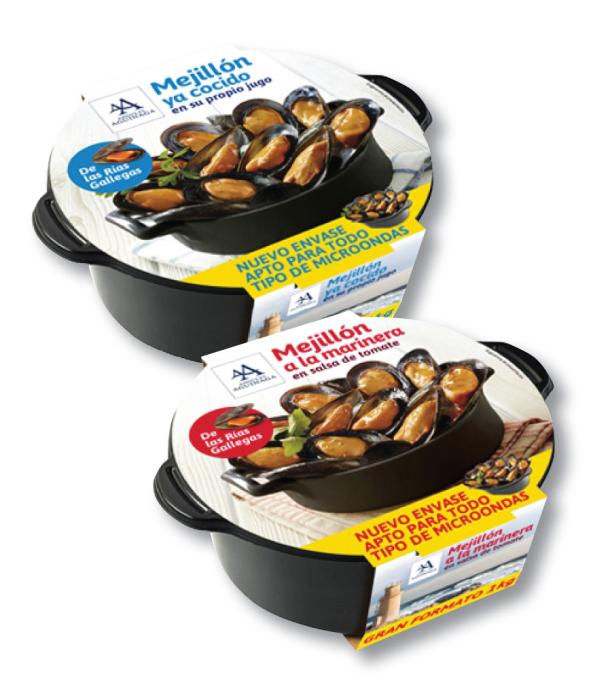 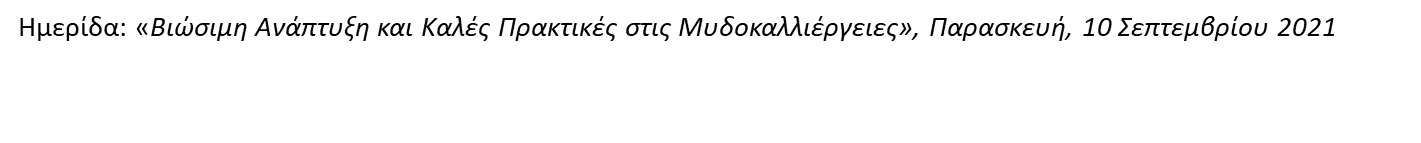 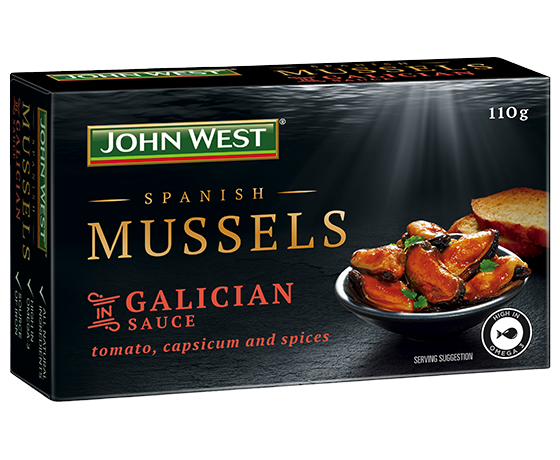 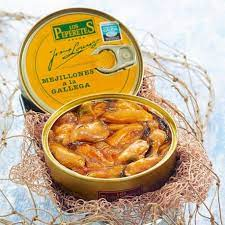 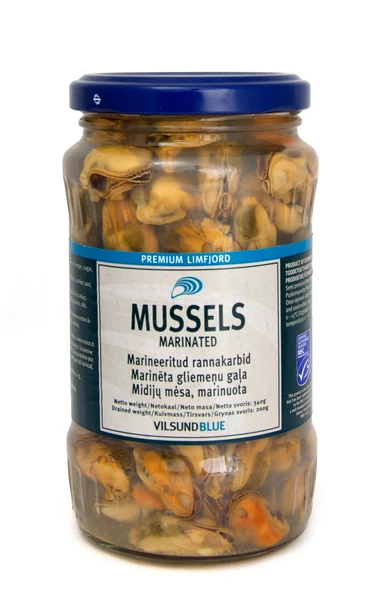 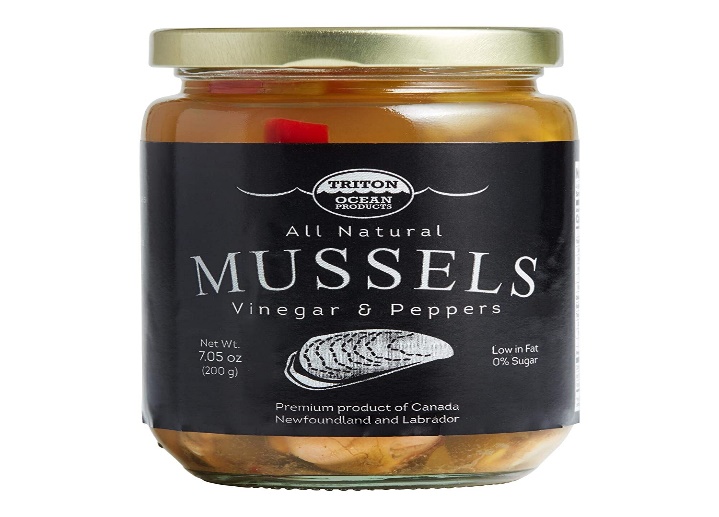 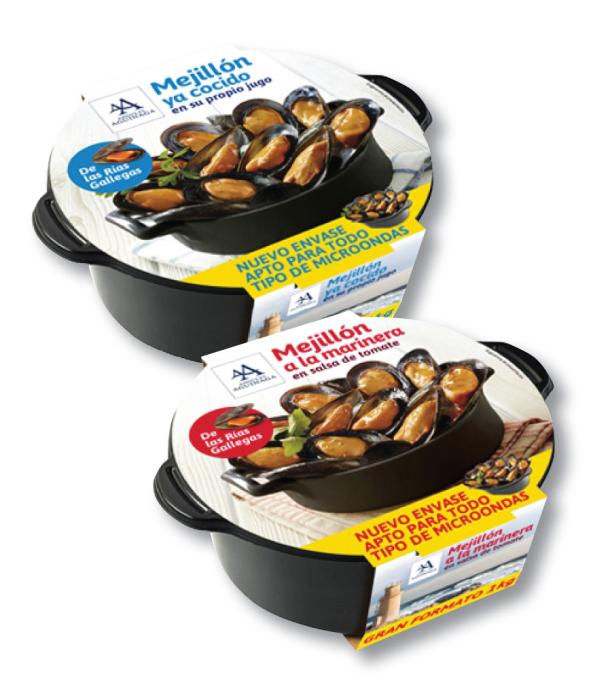 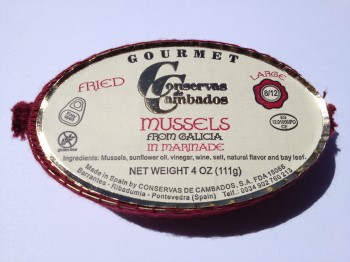 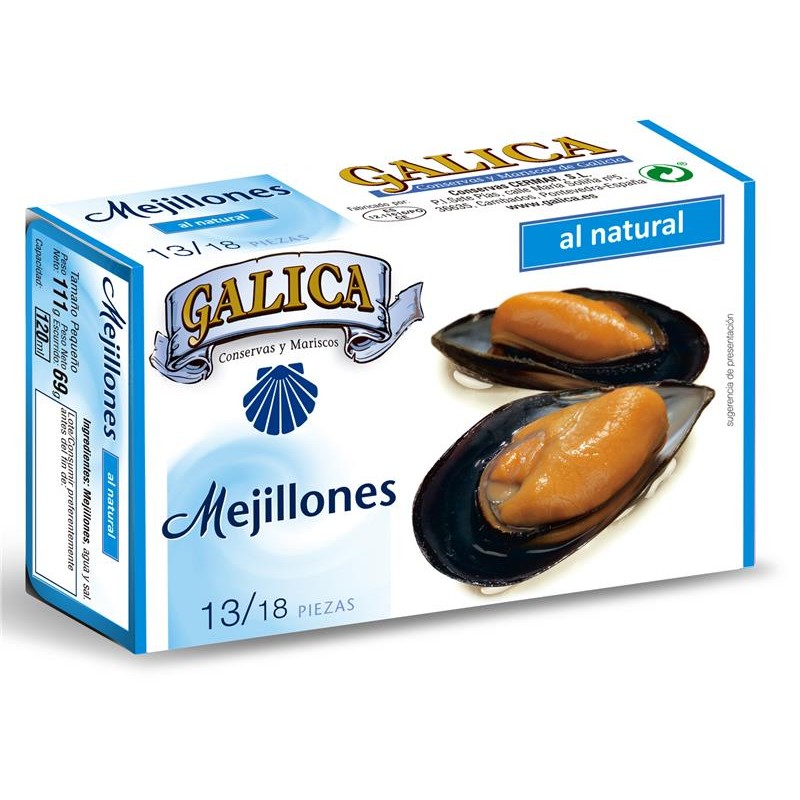 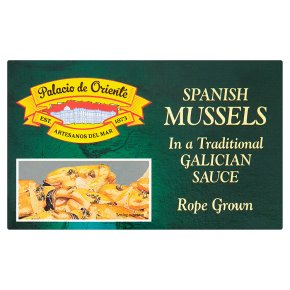